故事的療癒力量敘事、隱喻、自由書寫
101年度南臺科技大學通識教育中心
讀書會
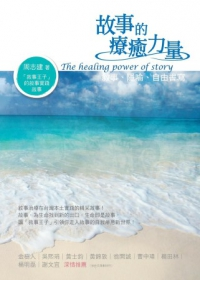 研讀重點：
1.看看別人怎麼說生命故事。
2.敘事的療癒力量。
3.怎麼說自己的生命故事。

進度規劃：
第1次聚會：相見歡。
第2次聚會：第一章 另謀出路，我的生命故事。
                      第二章 為什麼要說故事?
第3次聚會：第三章 語言的力量。
                      第四章 故事的生命療癒。
第4次聚會：第五章 神奇的隱喻魔法。
                      第六章 自由書寫的心靈療癒。
作者：周志建

指導老師
駱育萱老師
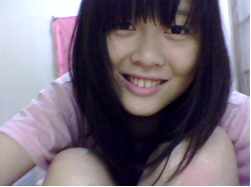 聚會時間：10/31   11/14                    11/21   11/28                    12:30 ~ 14:30                  聚會地點：T棟12樓    T1250組員：李釧綺、許菀真、謝子健            凃家威、陳啟霖、黃俊豪            畢舜傑、邱乃晏、王姿婷             戴倢伃、陳冠樺、尤秀惠
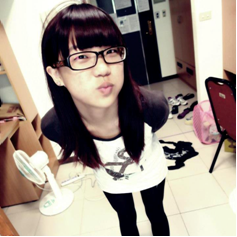 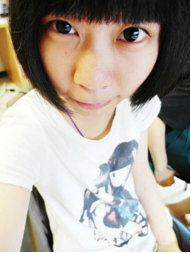 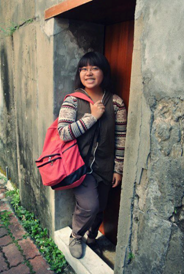 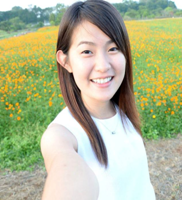 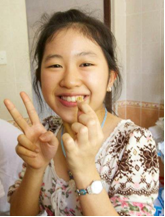 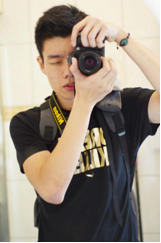 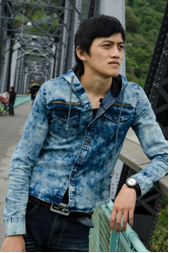 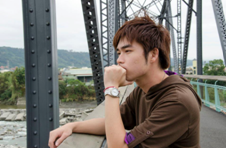 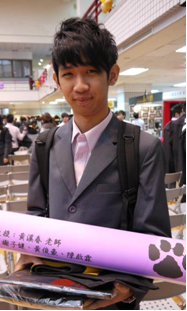 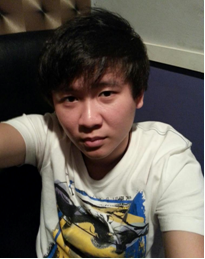 章  節  摘  要
第一章        作者的生命故事

我的任性竟然成為我另謀出路的動能

本以為，唯有知道自己是誰，
     人才能做出選擇。
     現在才明白；
      唯有當我願意做出選擇，
      於是，
      我才更加確認『我是誰』。
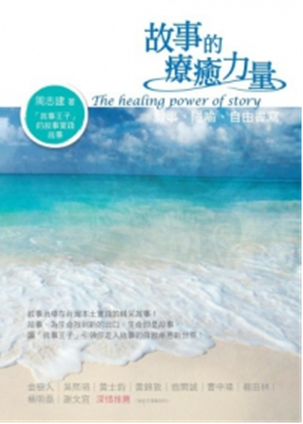 章  節  摘  要
第二章    為什麼要說故事？

為什麼要說故事？
    因為，我們得把自己『認』回來。

沒有經過反省的人生，
     是不值得活的人生。

人可以不完美，但我們要『完整』。
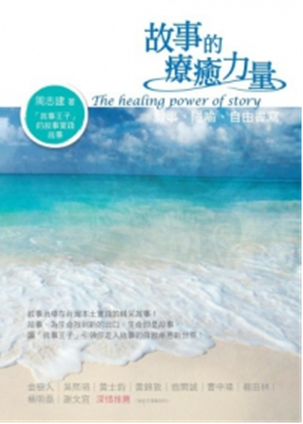 章  節  摘  要
第三章   語言的力量

語言可以傷害、毀滅一個人；
     語言也可以激勵、造就一個人。

所有你給出去的東西，
     都會回到你身上，
     不偏不倚。

人，只要活著還有一口氣在，
     就永遠不要放棄。
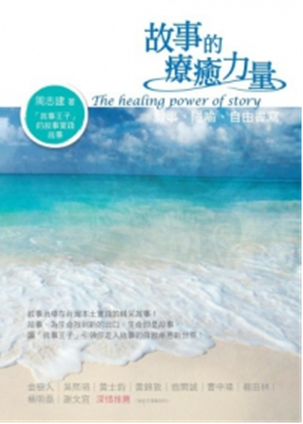 章  節  摘  要
第四章    故的事療癒能力

描述屬於自己的真實故事與個人經驗，
     不只是為自己的生命做一個完整的交代，
     更能是我們藉此找到自我，
     選擇自我，做一個不一樣的人。

說故事，
     其實就像一種『告解』，
     在故事敘說中，我們解放自己，
     故事就是生命的良藥。
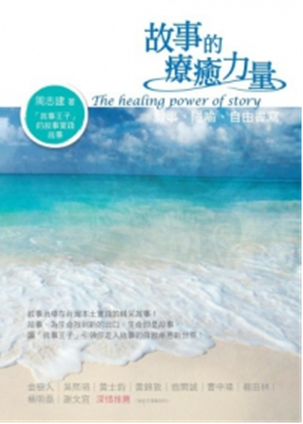 章  節  摘  要
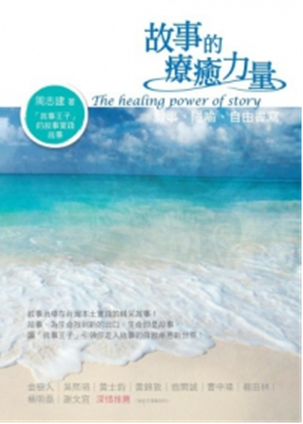 第五章  神奇的隱喻魔法

當我們給出隱喻的同時，
     也帶出一種深刻的自我覺知。
     隱喻有如神奇魔法 般，
     給出一種深度的看見。

其實每個人都可以按照自己今生、來到這個世界的專長，
     幫自己重新命名。
     給出這個隱喻的同時，也為我的身分做出了『定位』。
章  節  摘  要
第六章  自由書寫的心靈療癒

自由書寫，不是一般的『寫作』，
     不是那種需要正襟危坐、規規矩矩、嚇人的寫作。
      能幫助你靜心，讓你回到自己的中心。

情緒過不去，你的理性與智慧就出不來。
     看見它、面對它、處理它、最後才能『放下它』。
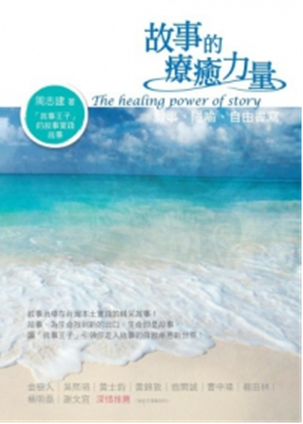 討  論  議  題
分享生命中「任性」的經驗。

•	誰給你正面的言語，結果帶來了什麼改變和幫助？

•	形容自己，然後觀察自己是正面還是負面，為什麼？

•	我們是否有勇氣接受真實的自己？

•	在你的生命中別人都用什麼名稱來稱呼你？

•	如果可以你想其他人如何稱呼自己？
命名、隱喻遊戲
許菀真--『開心果』與『在樹枝上等待展翅高飛的小鳥，下面是漂亮的花海』。
李釧綺--『釧綺女王』 與 『在空中被拉扯卻不能翱翔的風箏』
陳冠樺--『李抗議』 與 『海』
王小婷--『體貼女王』 與 『排球場裡的排球，需要被好的球員帶領』
邱乃晏--『傾聽少女』 與 『大籠子裡的雙頭鳥』
尤秀惠--『聰明的snoopy』 與 『草第上的蝸牛』
戴倢伃--『飄雪』-- 與 『白色羽翼的吸血鬼』
涂家威--『享受生命男』 與 『空中的鸚鵡』
陳啟霖--『純情小綿羊』 與 『馬戲團裡的魔法師』
畢舜傑--『好強的男人』 與 『幼兒園的院長』
黃俊豪--『帥哥』 與 『從上游到大海的紙船』
謝子健--『蛙大大大大咔咔咔咔咔』 與 『暴風雨中航行，永遠不會沉的巨輪鐵達尼號』
活 動 剪 影
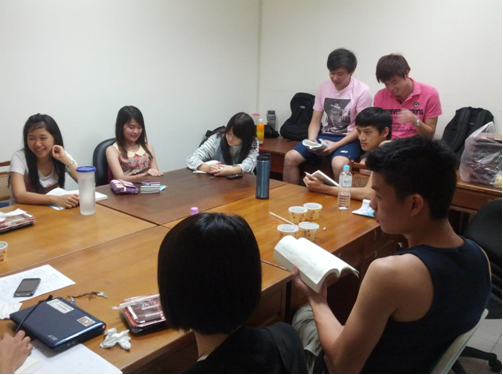 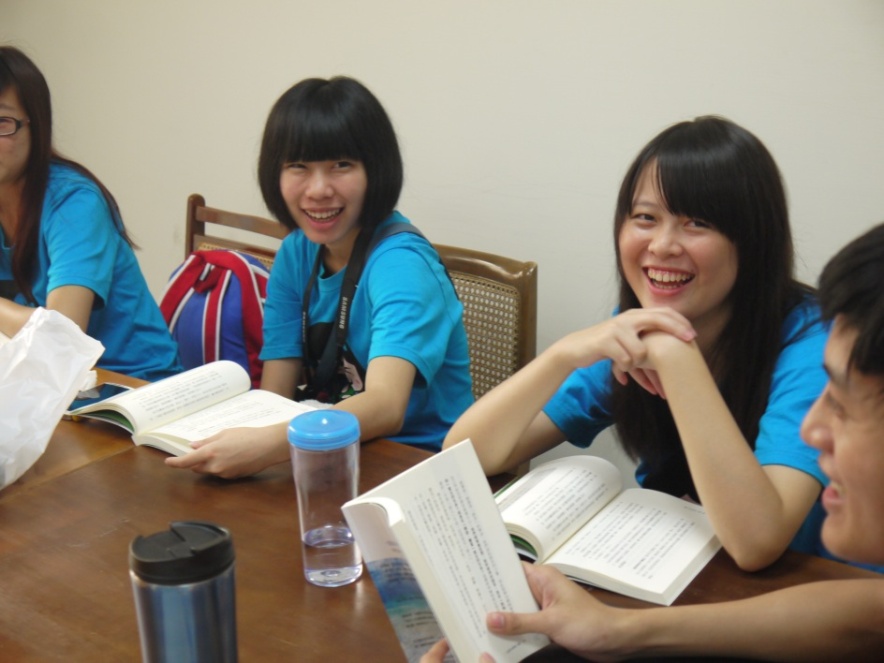 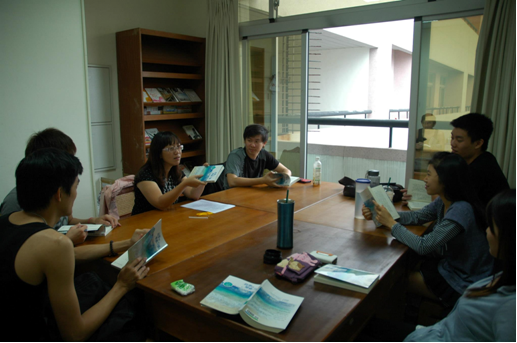 成  員  心  得
戴婕伃：
                真的很開心能接觸到這本書，藉由此書也能領悟了許多不知道的事以及美好的佳句。讓我們可以從錯誤的傳統觀念中跳脫出來，還讓我們知道「人不等於問題」，一切問題都是外來的，更讓我們體會到故事的療癒力量跟語言本身的威力是如此龐大。

李釧綺：
             讀完這本書真的覺得自己獲益良多，當我閱讀完這本書，領悟到做自己很重要。把自己認回來更加重要。作者在第一章有提到：唯有當我願意做出選擇，於是，我才更加確認『我是誰』我想做我自己，讓自己更像李釧綺。而不是你們人心中完美的哪位。
許菀真：
         這本書令我感觸最深的就是自由書寫。透過自由書寫，讓文字將內心最真摯的感受及想法詮釋出來。作者的故事讓我瞭解到，我們要清楚自己的目標。人生有很多選擇，很多時候我們不一定做出對的選擇但是選擇了就要好好地走下去，回頭看那些選擇其實都連接起來也造就未來。

謝子健：
                此書以美妙的文字帶來許多感動，讓我印象尤深的            是『Walking in the mist』，即使迷路了，別著急，我們依可以優雅地漫步在迷霧中，享受當下的自在，讓心作為你的引導。我們不需太在乎別人眼裡是好是壞，重要的是誠實地對待自己。
尤秀惠：
        《故事的療癒力量》看了這一本書，讓我也在心中回想自己的生命故事，作者以他的人生故事告訴我們，不要畏懼眼前看似困難的道路，因為人生只有一次，所以去做自己喜歡的事吧。讀完這整本書，讓人的內心有著安定的感覺，所吸收的正面力量比以往還多。

邱乃晏：
             讀完志建老師這本書後，我覺得更認識了自己的感覺，就是更了解自已在想什麼，並且可以解釋自己的某些行為。所以有時候我會在這種書裡面體會生命歷程或是人生故事，              但這次我學到的不止是會聽別人的故事，我更是會學習的是如何講自已的故事，和抒發自己的情感。
王姿婷：
            這本由周志建老師著作的「故事的療癒力量」，是利用講故事的方法來讓讀者了解他所想傳導的內容，裡頭帶著實例故事，了解如何運用自由書寫的方法，就能讓自己了解怎樣才是真正的自己真正的想法，可以讓自己的生命圖畫裡，更加的充滿色彩，過得更有意義。

涂家威：
            聽別人的故事裡成長和故事的生命治療。最開心的是可以跟大家一起分享自己故事。每個人都會有自己隱藏的一面，你要怎樣去發掘它？就是這個讀書會，這樣的氣氛引導之下，大家都肯掏出那顆心，來跟大家分享。這次的讀書會，我學到的是如何活的更像自己。
畢舜傑：
             聽別人的故事裡成長和故事的生命治療。最開心的是可以跟大家一起分享自己故事。每個人都會有自己隱藏的一面，你要怎樣去發掘它？就是這個讀書會，這樣的氣氛引導之下，大家都肯掏出那顆心，來跟大家分享。這次的讀書會，我學到的是如何活的更像自己。

陳啟霖：
            當作者說到他自己因為任性而走出了另一條路，但現在卻有許多人都活在世界的洪流裡，完全失去了自我。有誰能去聆聽自己內心深處的聲音，做自己要做的事。最近我聽了蛙大的演講後，這讓我更確信人只要能走出自己的道路，未來將是明亮的。
陳冠樺：
               這本書最要的核心重點是在於作者認為「只有生命，才可以抵達另一個人的生命」，「所有的發生，都不是意外，也不是巧合，都是有意義的」這是我在書裡最喜歡的一句話，每個人的故事都與眾不同，每個人都是最特別，「不是第一，但是唯一」，唯有徹底的了解自己才能愛上自己，這本書牽引著在迷途中的我，讀完這本書後我學會開始如何了解自己，也漸漸的愛上自己了。